Тема 7. Операції з емісії та еквайрингу платіжних інструментів
1. Загальні засади емісії та еквайрингу платіжних інструментів
2. Особливості використання платіжних інструментів у платіжних системах
3. Випуск електронних грошей та здійснення платіжних операцій з ними
1. Загальні засади емісії та еквайрингу платіжних інструментів
	Необхідність раціоналізації платіжної системи будь-якої країни зумовлює процес поступового зменшення обсягів операцій з готівкою на користь безготівкових форм розрахунків. Одним із інструментів безготівкових розрахунків є електронні платіжні інструменти. Розширення платіжної інфраструктури та зростаюча популярність інноваційних способів оплати сприяє сталому розвитку безготівкових розрахунків із використанням платіжних карток в Україні.
	Приєднання України до давно відомих механізмів електронних платежів має певну конкретну мету - залучити до банківської сфери готівкові кошти. Український ринок платіжних інструментів у даний час знаходиться в стадії швидкого та стійкого зросту. Цей факт відзначають як вітчизняні, так і міжнародні фахівці. Дана обставина обумовлюється тим, що споживачі зазначеного банківського продукту стали сприймати його не як розкіш, а як доступне і, головне зручний засіб розрахунку, а також інструмент керування своїм капіталом. Тому велика кількість банківських і небанківських інститутів намагаються проникнути на цей ринок. Така конкуренція змушує банки шукати нові шляхи для залучення клієнтів.
Суб’єктами, що здійснюють операції з платіжними інструментами є:
1) надавачів платіжних послуг, які відповідно до законодавства України мають право здійснювати емісію/еквайринг платіжних інструментів; 2) операторів платіжних систем;
3) учасників платіжних систем; 4) інших надавачів платіжних послуг, які є суб'єктами відносин, що виникають під час використання платіжних інструментів; 5) користувачів платіжних інструментів. Тобто тут і нижче мова не йде про суб'єктів господарювання, що здійснюють випуск телефонних, транспортних, паливних, дисконтних карток та інших засобів, які не належать до платіжних і призначені для фіксування в електронній формі заборгованості емітента перед користувачем цих засобів за попередньо оплаченими товарами (послугами).
	На території України використовуються платіжні інструменти, емітовані емітентами (резидентами та нерезидентами), уключаючи емітовані учасниками внутрішньодержавних і міжнародних платіжних систем. Надавач платіжних послуг має право здійснювати емісію, еквайринг, використання та/або обслуговування платіжних інструментів (уключаючи електронні платіжні засоби, передплачені платіжні інструменти) на підставі внутрішніх документів щодо надання платіжних послуг (внутрішні документи), розроблених відповідно до:
1) законодавства України, уключаючи законодавство у сфері запобігання та протидії легалізації (відмиванню) доходів, одержаних злочинним шляхом, фінансуванню тероризму та фінансуванню розповсюдження зброї масового знищення;
2) нормативно-правових актів Національного банку;
3) схеми виконання платіжних операцій;
4) правил відповідної платіжної системи (у разі участі надавача платіжних послуг у цій системі).
	Надавач платіжних послуг відповідно до порядку, установленого законодавством України, що регулює відносини у сфері запобігання та протидії легалізації (відмиванню) доходів, одержаних злочинним шляхом, фінансуванню тероризму та фінансуванню розповсюдження зброї масового знищення, зобов'язаний ідентифікувати та верифікувати:
1) власників рахунків;
2) держателів, які здійснюють операції за рахунком/електронним гаманцем з використанням платіжного інструменту;
3) представників користувача або довірених осіб, які отримують платіжні інструменти за довіреністю.
	Надавач платіжних послуг зобов'язаний у всіх своїх відокремлених підрозділах, в яких здійснюється обслуговування платіжних інструментів, надавати держателям
доступ для здійснення платіжних та/або інших операцій з використанням платіжних інструментів та забезпечувати надання необхідної інформації для захисту прав споживачів таких послуг.
	Надавачу платіжних послуг забороняється вимагати від користувача придбання інших або додаткових послуг чи будь-яких товарів як обов'язкову умову надання/використання/обслуговування платіжного інструменту.
	Платіжна операція, ініційована з використанням платіжного інструменту з метою зарахування коштів на рахунок отримувача, є безготівковим розрахунком для отримувача та платника.
	Процесинг за операціями із застосуванням платіжних інструментів на території України здійснюється відповідно до вимог законодавства України та нормативно-правових актів Національного банку з питань використання хмарних послуг/сервісів.
	Власник рахунку здійснює контроль за рухом і цільовим використанням коштів за операціями з використанням платіжних інструментів. Користувач здійснює контроль за використанням платіжного інструменту для проведення операцій. Емісія, еквайринг передплачених платіжних інструментів та операції з ними здійснюються відповідно до вимог нормативно-правових актів НБУ з питань випуску та використання електронних грошей.
Емісію платіжних інструментів має право здійснювати виключно емітент, авторизований для надання послуги з емісії платіжних інструментів. Банк здійснює емісію платіжних інструментів на підставі банківської ліцензії.
	Емісія/надання користувачу платіжного інструменту здійснюється емітентом на підставі договору, укладеного між емітентом та користувачем. Емітент укладає з користувачем договір та вносить до нього зміни в порядку, визначеному законодавством України.
	Емітент має право емітувати платіжні інструменти (уключаючи передплачені платіжні інструменти) для здійснення платіжних та/або інших операцій за рахунками/електронними гаманцями.
	Емітент має право надавати користувачам для ініціювання платіжних та/або інших операцій:
1) для власних потреб фізичних осіб - особисті платіжні інструменти;
2) для потреб господарської/підприємницької/незалежної професійної діяльності - корпоративні (бізнесові) платіжні інструменти.
	Платіжний інструмент може існувати в будь-якій формі, на будь-якому носії, що дає змогу зберігати інформацію, потрібну для ініціювання платіжної операції.
	Емітент з урахуванням вимог законодавства визначає вид платіжного інструменту, тип його носія даних (магнітна смуга, мікросхема, чип контактний/безконтактний), реквізити, що наносяться на нього в графічному вигляді.
Платіжний інструмент, за допомогою якого можна ініціювати платіжну операцію, має давати змогу ідентифікувати емітента. Платіжний інструмент (крім передплаченого платіжного інструменту), за допомогою якого можна ініціювати платіжну операцію, має бути персоналізований емітентом.
	Платіжний інструмент повинен містити такі обов'язкові реквізити, що наносяться на нього в графічному вигляді або розміщуються в електронній формі:
1) комерційне найменування/торговельна марка/знак для товарів та послуг емітента;
2) унікальний номер платіжного інструменту, визначений емітентом, та/або номер рахунку/електронного гаманця, операції за яким здійснюються з використанням цього платіжного інструменту.
	Унікальний номер платіжного інструменту, який не використовується в платіжній системі, має починатися з єдиного ідентифікатора Національного банку (код ID НБУ).
	Унікальний номер платіжного інструменту, який використовується в платіжній системі, визначається емітентом відповідно до правил відповідної платіжної системи.
	Емітент має право надати платіжний інструмент користувачу у власність або в користування на умовах та в порядку, визначених договором.
Емітент перед укладенням договору зобов'язаний ознайомити користувача з умовами договору, тарифами на обслуговування платіжного інструменту та правилами користування платіжним інструментом.
	Емітент зобов'язаний надати користувачу в спосіб, визначений емітентом та користувачем, примірники:
1) договору;
2) правил користування платіжним інструментом;
3) тарифів на обслуговування платіжного інструменту, що діяли на дату укладення договору.
	Емітент має право надавати користувачу примірники правил і тарифів за допомогою технічних засобів електронних комунікацій. Примірник правил або тарифів, надісланий користувачу за допомогою технічних засобів електронних комунікацій або в інший спосіб, обов'язково має містити дату його відправлення.
	Емітент зобов'язаний зазначити в договорі такі умови:
1) вид платіжного інструменту;
2) порядок надання в користування або передавання у власність платіжного інструменту;
3) перелік платіжних та інших операцій, які користувач має право здійснювати з використанням платіжного інструменту, правила та максимальний строк їх виконання;
4) розміри гарантійного забезпечення та/або незнижуваного залишку коштів на рахунку/електронному гаманці;
5) порядок кредитування користувача під час здійснення операцій з використанням платіжного інструменту (якщо передбачається надання кредиту для здійснення операцій з використанням платіжного інструменту);
6) порядок визначення курсу перерахунку іноземної валюти, що застосовується емітентом під час використання користувачем платіжного інструменту;
7) порядок та терміни/строки розрахунків між користувачем та емітентом;
8) підстави, за яких емітент має право списувати кошти з рахунку користувача;
9) тарифи емітента на обслуговування операцій з використанням платіжного інструменту на дату укладення договору, порядок повідомлення користувача про їх зміну та отримання згоди та/або відмови користувача щодо такої зміни;
10) інформацію про ліміти та/або обмеження за операціями з використанням платіжного інструменту, порядок їх зміни;
11) право користувача на одержання інформації про операції, здійснені з використанням платіжного інструменту, інформації про операції за його рахунком/електронним гаманцем (якщо в емітента відкрито рахунок/електронний гаманець користувача), періодичність та порядок її отримання;
12) порядок забезпечення емітентом та користувачем заходів безпеки під час користування платіжним інструментом;
13) право емітента зупинити або припинити право користувача на використання платіжного інструменту в разі порушення користувачем умов його використання, визначених договором;
14) право емітента зупинити або припинити право користувача на використання платіжного інструменту з метою виконання вимог законодавства України у сфері запобігання та протидії легалізації (відмиванню) доходів, одержаних злочинним шляхом, фінансуванню тероризму та фінансуванню розповсюдження зброї масового знищення;
15) підстави, за яких емітент має право зупинити платіжну операцію із зарахування коштів на рахунок користувача, з урахуванням вимог законодавства України;
16) право користувача зупинити/припинити використання платіжного інструменту за його зверненням;
17) процедуру взаємодії між емітентом та користувачем на випадок шахрайства (підозри шахрайства) або загрози безпеці виконання платіжної операції;
18) процедуру взаємодії між емітентом та користувачем у разі здійснення помилкових, неналежних платіжних операцій та порядок звернення користувача за відшкодуванням збитків, завданих йому в результаті проведених платіжних операцій;
19) інформацію про строк дії договору, порядок внесення змін до договору, умови припинення договору;
20) інформацію про механізм захисту прав користувача та порядок врегулювання спірних питань, що виникають під час використання користувачем платіжного інструменту;
21) відповідальність емітента та користувача.
	Емітент має право вносити зміни до правил користування платіжним інструментом або тарифів за його обслуговування, повідомивши про це користувача не пізніше ніж за 30 календарних днів до дати, з якої застосовуватимуться відповідні зміни, у спосіб, передбачений договором, укладеним з користувачем, за виключенням розміщення відповідного повідомлення на вебсайті (вебсторінці) емітента.
	Емітент має право емітувати платіжний інструмент до рахунку, відкритого в цього емітента як надавача платіжних послуг з обслуговування рахунку фізичній особі (не власнику рахунку), за умови надання власником рахунку згоди щодо його емісії в порядку,
визначеному договором.
	Емітент має право емітувати платіжний інструмент до електронного гаманця, відкритого в цього емітента як емітента електронних грошей фізичній особі (не власнику електронного гаманця), за умови надання власником електронного гаманця згоди щодо його емісії в порядку, визначеному договором.
	Емітент має право розміщувати на платіжному інструменті одночасно дві та більше торговельні марки (знаки для товарів і послуг) відповідно до договорів із власниками таких торговельних марок. Такі договори повинні містити правила виконання операцій з використанням платіжних інструментів.
	Емітент зобов'язаний повідомити користувача про:
1) закінчення терміну дії (у разі його наявності) платіжного інструменту не пізніше ніж за десять календарних днів до закінчення терміну його дії в спосіб, передбачений договором;
2) право користувача закрити рахунок, відкритий у нього як у надавача платіжних послуг з обслуговування рахунку;
3) право користувача закрити електронний гаманець, відкритий у нього як у емітента електронних грошей.
Один платіжний інструмент може використовуватися для ініціювання платіжних та/або інших операцій за рахунками та/або електронними гаманцями, відкритими відповідно до законодавства України у різних надавачів платіжних послуг, у порядку, визначеному договором з емітентом, з урахуванням вимог законодавства України.
	Еквайринг має право здійснювати виключно еквайр, який має ліцензію на надання послуги з еквайрингу платіжних інструментів. Банк здійснює еквайринг на підставі банківської ліцензії.
	Еквайринг здійснюється еквайром на підставі договору, укладеного з оператором платіжної системи (у разі еквайрингу платіжних інструментів цієї платіжної системи) та/або емітентом платіжних інструментів, та/або отримувачем, з урахуванням вимог законодавства України.
	Еквайр зобов'язаний під час здійснення еквайрингу платіжного інструменту передавати платіжну інструкцію відповідно до вимог законодавства України та нормативно-правових актів з питань здійснення безготівкових розрахунків.
	У здійсненні еквайрингу щодо однієї платіжної операції може брати участь один або більше еквайрів. Предметом еквайрингу можуть бути платіжні операції з переказу коштів та/або видачі готівкових коштів з використанням платіжного пристрою.
	Еквайр має право здійснювати видачу готівки в національній або іноземній валюті з використанням платіжних пристроїв з урахуванням обмежень, установлених законодавством України.
Договір між еквайром і емітентом дає право еквайру надавати послугу еквайрингу платіжних інструментів цього емітента, що використовуються держателями для здійснення платіжних та/або інших операцій.
	Договір між еквайром і емітентом має містити такі умови:
1) платіжні інструменти, які приймаються еквайром;
2) порядок оформлення документів, що підтверджують здійснення операції;
3) порядок і терміни/строки розрахунків між еквайром та емітентом;
4) процедури безпеки, яких має дотримуватися еквайр під час приймання платіжних інструментів;
5) перелік інформації, що має надаватися емітентом еквайру та/або еквайром емітенту, порядок та строки її надання;
6) порядок зупинення платіжних операцій/інших операцій з платіжними інструментами, порядок вилучення платіжних інструментів та повідомлення про це власника рахунку/держателя;
7) відповідальність еквайра та емітента;
8) порядок розгляду спорів;
9) інші умови відповідно до законодавства України або на розсуд еквайра та емітента.
Договір між еквайром і суб'єктом господарювання (отримувачем) про здійснення еквайрингу може передбачати обслуговування платіжних інструментів для здійснення платіжних операцій та/або інших операцій, визначених цим договором.
	Еквайр зобов'язаний:
1) під час укладення договору із суб'єктом господарювання та під час обслуговування суб'єкта господарювання дотримуватися вимог законодавства України, що регулює відносини у сфері запобігання та протидії легалізації (відмиванню) доходів, одержаних злочинним шляхом, фінансуванню тероризму та фінансуванню розповсюдження зброї масового знищення;
2) проводити моніторинг платіжних операцій з використанням платіжних інструментів, здійснених на користь суб'єкта господарювання, у порядку, визначеному внутрішніми документами;
3) перераховувати кошти на рахунок суб'єкта господарювання або надавача платіжних послуг за реквізитами та в терміни, визначені договором, укладеним між ними.
	Еквайр зобов'язаний надати держателю можливість перевірити реквізити платіжної інструкції, сформованої еквайром під час здійснення держателем платіжної операції
(крім операцій, здійснених безпосередньо в транспорті та/або в торгово-сервісній мережі) з використанням платіжного інструменту, до надання держателем згоди на проведення операції. 	Держатель після перевірки реквізитів платіжної інструкції повинен мати змогу відмовитися від уже розпочатої операції.
	Суб'єкт господарювання зобов'язаний забезпечувати можливість здійснення безготівкових розрахунків за продані товари (надані послуги) за допомогою платіжних інструментів та/або платіжних застосунків, та/або платіжних пристроїв. Суб'єкт господарювання має право заохочувати держателя до використання певного платіжного інструменту для здійснення розрахунків. Суб'єкт господарювання сплачує еквайру комісійну винагороду та/або іншу плату за еквайринг відповідно до укладеного між ними договору.
	Еквайр не має права встановлювати технічні та технологічні обмеження на приймання суб'єктами господарювання платіжних інструментів певних емітентів, якщо такі обмеження не встановлені законодавством України або емітентом з метою дотримання правил безпеки щодо втрачених держателями платіжних інструментів чи скомпрометованих їх реквізитів або персональних ідентифікаційних даних держателів.
Суб'єкт господарювання має право за погодженням з еквайром(ами) самостійно придбавати платіжні пристрої, що відповідають технічним (функціональним) вимогам і вимогам безпеки, які встановлюються еквайром(ами) для такого обладнання, розробленим з урахуванням вимог до інформаційної безпеки виконання платіжних операцій, визначених нормативно-правовими актами Національного банку з питань безпеки проведення платіжних операцій.
	Еквайр має забезпечувати суб'єкту господарювання можливість установлення платіжного пристрою, який приймає платіжні інструменти, емітовані різними емітентами, з правом вільного вибору його виду та умов використання (купівлі/оренди/користування в порядку, визначеному договором між еквайром і суб'єктом господарювання) за умови, що він відповідає вимогам еквайра і може використовуватися на підставі операційної сумісності. 
	Один платіжний пристрій може використовуватися спільно кількома суб'єктами господарювання.
Суб'єкт господарювання зобов'язаний відмовитися від здійснення платіжної операції з використанням платіжного інструменту в порядку, установленому договором з еквайром, у разі:
1) неможливості виконання авторизації у зв'язку з технічними причинами;
2) отримання негативного коду відповіді від емітента платіжного інструменту;
3) інших випадків, установлених договором або законодавством України.
	Суб'єкт господарювання зобов'язаний:
1) дотримуватися правил здійснення платіжної операції з використанням платіжного інструменту та процедур безпеки, установлених договором з еквайром;
2) не розголошувати даних про держателя особам, які не мають на це законного права або повноважень, і не дозволяти їм використовувати за призначенням платіжний інструмент;
3) не копіювати платіжний інструмент чи його реквізити.
	Забороняється суб'єкту господарювання :
1) установлювати будь-яку додаткову (супровідну) плату під час здійснення оплати за продані ним товари (надані послуги) з використанням платіжних інструментів, платіжних застосунків або платіжних пристроїв, уключаючи плату за використання певного платіжного інструменту, платіжного застосунку або платіжного пристрою;
2) установлювати різні ціни на ті самі товари чи послуги в разі здійснення розрахунку за них у безготівковій формі порівняно з розрахунком готівковими коштами.
	Розрахунки між еквайром і суб'єктом господарювання за платіжними операціями з використанням платіжних інструментів, здійснених резидентами і нерезидентами на території України, уключаючи операції в мережі Інтернет, здійснюються виключно в гривні.
	Еквайр зобов'язаний розглядати скарги щодо платіжних операцій, які опротестовуються власником рахунку/держателем, емітентом, суб'єктом господарювання, у спосіб і строки, установлені договором, з урахуванням вимог законодавства України.
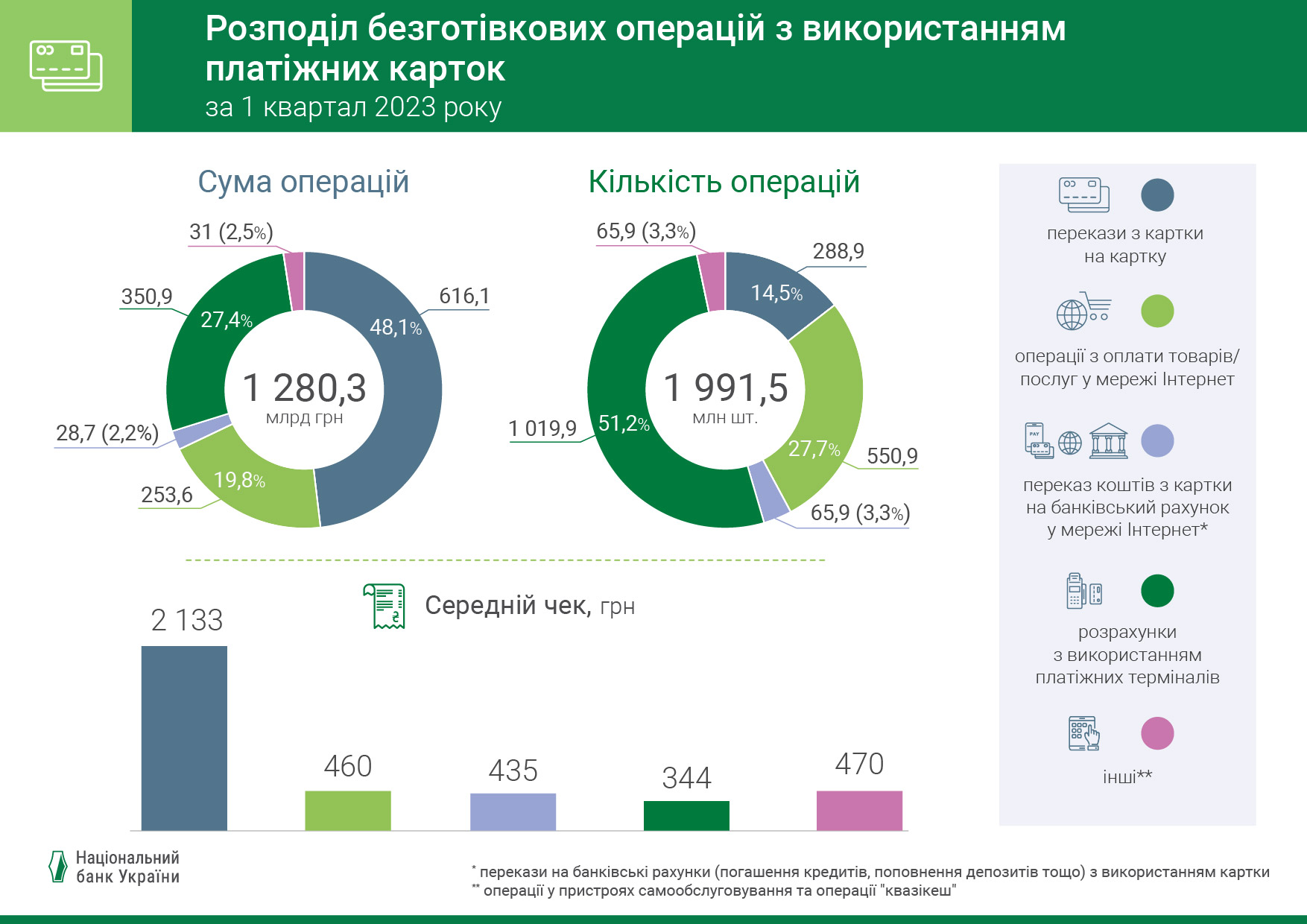 Рис. 1.
2. Особливості використання платіжних інструментів у платіжних системах
	Емітент має право укладати договори з операторами платіжних систем для емісії платіжних інструментів, що використовуються у відповідних платіжних системах, для здійснення платіжних та/або інших операцій. 	Оператор платіжної системи може бути емітентом платіжних інструментів платіжної системи, оператором якої він є, у разі авторизації на надання послуги з емісії платіжних інструментів.
	Емітент здійснює емісію платіжних інструментів для використання в платіжній системі на підставі договору з оператором платіжної системи та відповідно до правил цієї платіжної системи і вимог законодавства України. Емітент зобов'язаний розробити внутрішні документи емітента з урахуванням вимог нормативних актів та правил відповідної платіжної системи. Емітенту забороняється укладати договір з оператором платіжної системи, правила якої передбачають обмеження його прав щодо участі в інших платіжних системах, уключаючи міжнародні.
	Емітент, який уклав договір з оператором платіжної системи, зобов'язаний в усіх своїх відокремлених підрозділах, у яких здійснюється обслуговування платіжних інструментів, надавати держателям доступ для здійснення платіжних та/або інших операцій з
використанням платіжних інструментів, що надаються платіжною системою, та забезпечувати надання потрібної інформації для захисту прав споживачів таких послуг.
	Якщо оператор створеної нерезидентом платіжної системи одночасно виконує функції емітента, він має право укладати з надавачами платіжних послуг договори про розповсюдження в Україні емітованих ним платіжних інструментів серед користувачів таких надавачів платіжних послуг. 
	Платіжний інструмент для використання в платіжній системі повинен містити найменування платіжної системи та обов'язкові реквізити, зазначені нормативними актами. Оператор платіжної системи визначає:
	1) вид платіжного інструменту для використання в платіжній системі, тип його носія даних (магнітна смуга, мікросхема, чип контактний/безконтактний);
	2) реквізити, що наносяться на платіжний інструмент у графічному вигляді;
	3) інші елементи, які можуть бути розміщені на платіжному інструменті, з урахуванням вимог законодавства України.
	Еквайр має право укладати договори з операторами платіжних систем для еквайрингу платіжних інструментів, що використовуються у відповідних платіжних
системах, для здійснення платіжних та/або інших операцій. Еквайр під час здійснення еквайрингу платіжних інструментів, що використовуються в платіжній системі для проведення платіжних операцій, зобов'язаний дотримуватися правил платіжної системи, уключаючи порядок формування/передавання платіжних інструкцій.
	Еквайр здійснює еквайринг платіжних інструментів, що використовуються в платіжній системі, на підставі договору з оператором платіжної системи та відповідно до правил цієї платіжної системи і вимог законодавства України. Еквайр зобов'язаний розробити відповідні внутрішні документи.
	Еквайр, який уклав договір з оператором платіжної системи, зобов'язаний надавати держателям доступ до отримання послуг, що надаються платіжною системою, та забезпечувати надання власнику рахунку/держателю потрібної інформації для захисту прав споживачів таких послуг.
	Еквайр зобов'язаний під час обслуговування суб'єкта господарювання дотримуватися внутрішніх документів щодо перевірки відповідності фактичної діяльності суб'єкта господарювання заявленій діяльності та порядку призначення суб'єкту господарювання коду категорії його діяльності.
Еквайр зобов'язаний здійснювати перевірку відповідності фактичної діяльності суб'єкта господарювання заявленій діяльності під час установлення ділових відносин, призначення йому коду категорії діяльності суб'єкта господарювання та під час обслуговування суб'єкта господарювання.
	Еквайр зобов'язаний у разі використання суб'єктом господарювання віртуального платіжного термінала, здійснювати перевірку відповідності фактичної діяльності суб'єкта господарювання заявленій діяльності не рідше одного разу на шість місяців після призначення суб'єкту господарювання коду категорії його діяльності або з часу останньої перевірки.
	Еквайр зобов'язаний документувати результати перевірки відповідності фактичної діяльності суб'єкта господарювання заявленій діяльності відповідно до порядку призначення суб'єкту господарювання коду категорії діяльності суб'єкта господарювання, визначеному у внутрішніх документах.
	Договір між еквайром і суб'єктом господарювання (отримувачем) про здійснення еквайрингу може передбачати обслуговування платіжних інструментів певної платіжної системи з дотриманням її правил для здійснення платіжних операцій та/або інших
операції, визначених цим договором. Еквайр зобов'язаний зазначити в договорі із суб'єктом господарювання найменування платіжних систем, платіжні інструменти яких можуть використовуватися для ініціювання платіжних або інших операцій. 
	Суб'єкт господарювання зобов'язаний забезпечити розміщення зображення торговельної марки платіжної системи в місцях, де здійснюються операції з використанням платіжних інструментів, у порядку, установленому договором.
	Еквайр зобов'язаний забезпечити суб'єкту господарювання можливість установлення платіжного пристрою з правом вільного вибору його виду та умов використання (купівлі/оренди/користування в порядку, визначеному договором між еквайром і суб'єктом господарювання) за умови, що він відповідає вимогам еквайра і може використовуватися на підставі операційної сумісності.
	Суб'єкт господарювання зобов'язаний здійснювати операції з використанням платіжного інструменту лише в присутності держателя, якщо інше не узгоджено з держателем або не передбачено правилами платіжної системи для окремих видів операцій.
Порядок здійснення операцій. Платіжні інструменти використовуються для ініціювання платіжних операцій з рахунків та/або електронних гаманців, відкритих у надавачів платіжних послуг відповідно до законодавства України.
	Держатель має право здійснювати платіжні та/або інші операції виключно з використанням персоналізованого платіжного інструменту чи його реквізитів (якщо інше не встановлено законодавством України) відповідно до договору, укладеного з емітентом.
	Держатель має право:
1) використовувати особистий та/або корпоративний (бізнесовий платіжний інструмент для здійснення платіжних операцій відповідно до вимог законодавства України та умов договору, укладеного з емітентом;
2) за допомогою корпоративного (бізнесового) платіжного інструменту отримувати готівку в розмірах, установлених нормативно-правовими актами Національного банку з питань ведення касових операцій у національній валюті в Україні.
	Користувачу заборонено використовувати корпоративний (бізнесовий) платіжний інструмент для виплати заробітної плати, інших видів соціальних виплат і допомоги.
	Власник рахунку самостійно визначає осіб, які мають право здійснювати платіжні та/або інші операції за його рахунком з використанням корпоративного (бізнесового) платіжного інструменту, та зобов'язаний надати емітенту їх ідентифікаційні дані в
порядку, визначеному внутрішніми документами та умовами договору з емітентом.
	Власник рахунку несе відповідальність за використання корпоративних (бізнесових) платіжних інструментів під час здійснення платіжних та/або інших операцій.
	Законний представник [батьки, опікун, піклувальник чи інша особа, визначена законом] має право використовувати платіжний інструмент, який йому емітовано, для здійснення платіжних та/або інших операцій за рахунком, відкритим на ім'я малолітньої особи, фізичної особи, визнаної судом недієздатною.
	Емітент визначає у внутрішніх документах та в договорі з користувачем порядок кредитування в разі здійснення користувачем платіжних та/або інших операцій з використанням платіжного інструменту за рахунок наданого емітентом кредиту.
	Емітент зобов'язаний у разі виконання держателем платіжної операції з використанням платіжного інструменту у валюті, яка відрізняється від валюти рахунку, здійснювати перерахунок суми за операцією в порядку, визначеному договором.
	Зобов'язання емітента, що виникають у зв'язку з організацією безготівкових розрахунків із використанням платіжних інструментів, є власними зобов'язаннями емітента перед іншими надавачами платіжних послуг.
	Кошти, списані емітентом із рахунку/електронного гаманця, за яким здійснюються операції з використанням платіжного інструменту, або відшкодовані на користь емітента
за здійснені держателем операції з використанням платіжного інструменту, є коштами емітента.
	Платіжний застосунок для здійснення платіжних та/або інших операцій з використанням платіжного інструменту в платіжній системі має одночасно відповідати вимогам: 
1) надавача платіжних послуг до технологій захисту здійснення операцій з використанням платіжних інструментів;
2) відповідної платіжної системи до безпеки технологій захисту здійснення операцій з використанням платіжних інструментів.
	Надавач платіжних послуг не несе відповідальності за платіжні операції, здійснені держателем за допомогою платіжного застосунку, який не пропонується надавачем платіжних послуг.
	Емітент зобов'язаний надати користувачу інформацію про:
1) кожну здійснену платіжну та/або іншу операцію, здійснену з використанням наданого емітентом платіжного інструменту не менше одного разу протягом календарного місяця на безоплатній основі в спосіб, визначений договором;
2) кошти, списані емітентом із рахунків та/або електронних гаманців користувача, відкритих відповідно до законодавства України в надавачів платіжних послуг, за
обслуговування платіжних інструментів емітента та операцій, здійснених з їх використанням, не менше одного разу протягом календарного місяця на безоплатній основі в спосіб, визначений договором;
3) курс перерахунку іноземної валюти, що застосовувався під час здійснення платіжних операції (на вимогу користувача). 
	Еквайр у порядку та в строки, визначені законодавством України або умовами договору з емітентом/оператором платіжної системи, зобов'язаний надати на запит емітента інформацію/документи про здійснення платіжної операції з використанням платіжного інструменту.
	Емітенту забороняється в будь-який спосіб обмежувати право користувача самостійно обирати для виконання платіжних операцій будь-який платіжний інструмент, користувачем якого він є, крім випадків, передбачених законодавством України. 
	Емітент має право заохочувати користувача до використання певного платіжного інструменту для виконання конкретної платіжної операції.
Розрахунки між учасниками платіжної системи за результатами проведених платіжних операцій держателями виконуються відповідно до правил платіжних систем.
	Взаєморозрахунки між учасниками платіжної системи за операціями із використанням платіжних інструментів, здійсненими їх держателями в межах України, проводяться лише у валюті України незалежно від того, у якій валюті відкрито рахунок, за яким здійснюються операції з використанням платіжного інструменту.
	Переказ коштів між учасниками міжнародної платіжної системи за операціями з використанням платіжних інструментів, здійсненими їх держателями за межами України, а також за операціями, здійсненими в межах України держателями - нерезидентами України, проводиться у валюті, визначеній у договорі з оператором міжнародної платіжної системи.
	Зобов'язання емітента, що виникають у зв'язку з організацією безготівкових розрахунків із використанням платіжних інструментів з оператором платіжної системи, є власними зобов'язаннями емітента перед цією платіжною системою.
	Переказ коштів між учасниками платіжної системи за операціями з використанням емітованих резидентами платіжних інструментів, здійсненими в межах України, проводиться розрахунковим банком-резидентом.
Переказ коштів між учасниками міжнародної платіжної системи за операціями з використанням емітованих нерезидентами платіжних інструментів, здійсненими в межах України, та за операціями з використанням емітованих резидентами платіжних інструментів, здійсненими за межами України, проводиться через рахунки, відкриті в розрахунковому банку міжнародної платіжної системи, у валюті, визначеній у договорі між емітентом (еквайром) та оператором міжнародної платіжної системи.
	Взаєморозрахунки між учасниками платіжної системи за операціями, здійсненими з використанням платіжних інструментів, емітованих-резидентами, можуть виконуватися за клірингом.
	Строки виконання платіжних операцій, ініційованих за допомогою платіжних інструментів, у платіжних системах установлюються правилами платіжних систем, але не можуть перевищувати строків, визначених законодавством України.
	Учасник платіжної системи-резидент оплачує послуги оператора платіжної системи, які він надає в Україні, виключно в гривні. Учасник платіжної системи-нерезидент оплачує послуги оператора платіжної системи, які він надає в Україні, у гривні або в іноземній валюті, що визначається відповідно до правил платіжної системи та вимог валютного законодавства України.
Безпека здійснення платіжних операцій. Користувач зобов'язаний:
1) зберігати та використовувати платіжні інструменти відповідно до вимог законодавства України та умов договору, укладеного з емітентом, і не допускати використання платіжних інструментів особами, які не мають на це законного права або повноважень;
2) надати емітенту інформацію для здійснення контактів у порядку, визначеному договором.
	Платіжний інструмент має відповідати вимогам емітента щодо захисту інформації, установленим з урахуванням вимог нормативно-правових актів Національного банку. Платіжний інструмент, що використовується для здійснення платіжних та/або інших операцій у платіжній системі, має також відповідати вимогам відповідної платіжної системи щодо захисту інформації.
	Емітент зобов'язаний:
1) забезпечити, щоб індивідуальна облікова інформація користувача була недоступна іншим сторонам, крім користувача;
2) зберігати інформацію, надану користувачем для здійснення контактів із ним, протягом строку дії договору;
3) забезпечити користувачу можливість безоплатно в будь-який час повідомити емітента про втрату платіжного інструменту або індивідуальної облікової інформації та не допускати будь-якого використання платіжного інструменту після отримання такого повідомлення;
4) забезпечити користувачу можливість у будь-який час повідомити емітента про потребу розблокування або заміни (перевипуску) платіжного інструменту;
5) повідомляти користувача про виконання операцій з використанням платіжного інструменту;
6) реєструвати та протягом строку, передбаченого нормативно-правовими актами Національного банку, зберігати інформацію, що підтверджує факт інформування емітентом користувача та користувачем емітента, надавати користувачу таку інформацію за його письмовим зверненням. Емітент зобов'язаний зазначити дату і час одержання повідомлення користувача про втрату платіжного інструменту під час реєстрації повідомлення.
	Користувач зобов'язаний не повідомляти та іншим чином не розголошувати
індивідуальну облікову інформацію та/або іншу інформацію, що дає змогу ініціювати платіжні операції, та негайно після того, як йому стало відомо про факт втрати такої інформації та/або платіжного інструменту, повідомити про це емітента в спосіб та каналами зв'язку, визначеними договором між емітентом та користувачем.
	До моменту повідомлення емітента про факт втрати платіжного інструменту та/або індивідуальної облікової інформації ризик збитків від виконання неналежних платіжних операцій та відповідальність за них покладаються на користувача. З моменту повідомлення користувачем емітента про факт втрати платіжного інструменту та/або індивідуальної облікової інформації ризик збитків від виконання неакцептованих/неналежних платіжних операцій та відповідальність покладаються на емітента. Момент, з якого настає відповідальність емітента, має бути чітко визначений умовами договору, укладеного між користувачем та емітентом.
	Емітент зобов'язаний надавати ПІН, індивідуальну облікову інформацію та/або іншу інформацію, яка дає змогу здійснювати платіжні операції з використанням платіжного інструменту, лише держателю платіжного інструменту в порядку, визначеному договором.
Емітент має право прийняти рішення про зупинення здійснення операцій з використанням певного платіжного інструменту, а також про вилучення платіжного інструменту за наявності обставин, що можуть свідчити про незаконне його використання та/або його реквізитів, значно збільшеного ризику неспроможності користувача виконати своє зобов'язання щодо сплати кредиту та процентів за ним, в інших випадках, установлених договором.
	Емітент має право зупинити право користувача на використання платіжного інструменту в разі порушення користувачем умов його використання, визначених договором та/або законодавством України. Зупинення права користувача на використання платіжного інструменту не припиняє зобов'язань користувача і емітента, що виникли до зупинення зазначеного права.
	Емітент має право використовувати ліміти та/або обмеження на суми та кількість платіжних операцій з використанням платіжних інструментів. Емітент перед укладенням договору зобов'язаний ознайомити користувача з лімітами та/або обмеженнями, які застосовуватимуться. Користувач має право змінити встановлений емітентом ліміт та/або обмеження, про що повідомляє емітента в порядку, установленому договором.
3. Випуск електронних грошей та здійснення платіжних операцій з ними

	В цьому пункті розглядається надання емітентами електронних грошей фінансової платіжної послуги з випуску електронних грошей та виконання платіжних операцій з ними. Електронні гроші – це одиниці вартості, що зберігаються в електронному вигляді, випущені емітентом електронних грошей для виконання платіжних операцій (у тому числі з використанням наперед оплачених платіжних карток багатоцільового використання), які приймаються як засіб платежу іншими особами, ніж їх емітент, та є грошовим зобов’язанням такого емітента електронних грошей.
	Банк має право надавати фінансову платіжну послугу з випуску електронних грошей та виконання платіжних операцій з ними, у тому числі відкриття та обслуговування електронних гаманців, лише після включення його до Реєстру як емітента електронних грошей.
	Установи електронних грошей мають право надавати фінансову платіжну послугу з випуску електронних грошей та виконання платіжних операцій з ними, у тому числі відкриття та обслуговування електронних гаманців, на які такою установою отримано авторизацію.
Філія іноземної установи електронних грошей має право надавати фінансову платіжну послугу з випуску електронних грошей та виконання платіжних операцій з ними за умови отримання акредитації такої філії іноземної установи електронних грошей.
	Національний банк має право надавати фінансову платіжну послугу з випуску електронних грошей та виконання платіжних операцій з ними, у тому числі відкриття та обслуговування електронних гаманців, без одержання ліцензії.
	Емітент, який є установою електронних грошей, має право здійснювати випуск електронних грошей лише з використанням одного комерційного найменування для товарів та послуг, яке зазначене в Реєстрі.
	Емітент є об’єктом оверсайту платіжної інфраструктури в частині випуску та використання електронних грошей. Він має право самостійно здійснювати функції процесингу, клірингу та/або виконувати операційні, інформаційні та інші технологічні функції, пов’язані з наданням фінансової платіжної послуги з випуску електронних грошей та виконання платіжних операцій з ними, у тому числі відкриття та обслуговування електронних гаманців, або укладати договір з оператором про здійснення таких функцій.
Емітент або оператор на підставі договору з емітентом зобов’язаний забезпечити:
1) фіксування та зберігання інформації про всі операції з електронними грошима між споживачами, користувачами, комерційними агентами, емітентом за допомогою технічних засобів;
2) зберігання електронних документів, що підтверджують надання фінансової платіжної послуги з випуску електронних грошей та виконання платіжних операцій з ними, у тому числі відкриття та обслуговування електронних гаманців, не менше п’яти років із дня припинення ділових відносин із споживачем, користувачем, комерційним агентом;
3) зберігання електронних архівів, архівів особливо важливих даних, а також програмних засобів, потрібних для відновлення змісту баз даних, на зовнішніх носіях щонайменше в одному примірнику в приміщенні за основним місцезнаходженням та додатковий примірник у приміщенні (кімнаті), територіально віддаленому(ній) від основного. 
	Емітенту забороняється:
1) надавати кредит із коштів, які є зобов’язанням цього емітента за випущеними ним електронними грошима;
2) нараховувати на суму електронних грошей відсотки та/або інший вид доходу, пов’язаного з тривалістю періоду часу, протягом якого споживач, користувач, комерційний агент мають їх у своєму розпорядженні;
3) залучати комерційних агентів для випуску електронних грошей;
4) надавати споживачам/користувачам на умовах кредиту кошти для виконання платіжних операцій з електронними грошима;
5) надавати кредит електронними грошима.
	Емітент зобов’язаний відкривати електронні гаманці лише після здійснення заходів належної перевірки споживача/користувача, передбачених законодавством із питань запобігання та протидії легалізації (відмиванню) доходів, одержаних злочинним шляхом, фінансуванню тероризму та фінансуванню розповсюдження зброї масового знищення.
	Емітент зобов’язаний забезпечити:
1) організаційні, процедурні заходи та використання технічних засобів із метою виявлення, а також запобігання, перешкоджання та протидії шахрайству;
2) систему захисту інформації, яка має здійснювати безперервний захист інформації під час випуску, використання та погашення електронних грошей на всіх етапах її формування, оброблення, передавання і зберігання;
3) застосування посиленої автентифікації споживача, користувача та уповноваженого працівника комерційного агента під час ініціювання дистанційних платіжних операцій з електронними грошима відповідно до вимог нормативно-правового акта НБУ про застосування посиленої автентифікації на платіжному ринку;
4) контроль за операціями з електронними грошима, що здійснюються виключно на території України;
5) здійснення заходів у сфері ПВК/ФТ.
	Емітент зобов’язаний забезпечити контроль за дотриманням споживачами, користувачами, комерційними агентами та оператором під час здійснення платіжних операцій з електронними грошима вимог Закону про платіжні послуги та інших актів законодавства України.
	Емітенти мають право здійснювати випуск електронних грошей, номінованих виключно в гривні, для використання їх на території України.
	Умови випуску електронних грошей, виконання платіжних операцій з ними, у тому числі відкриття та обслуговування електронних гаманців, визначаються внутрішніми документами емітента з урахуванням вимог Закону про платіжні послуги та інших нормативно-правових актів НБУ.
Умови випуску електронних грошей, виконання платіжних операцій з ними, у тому числі відкриття та обслуговування електронних гаманців, мають відповідати узгодженим із НБУ та порядку надання фінансових платіжних послуг та зазначаються в договорі про надання платіжних послуг, укладеному між емітентом та споживачем/користувачем.
	Випуск електронних грошей здійснюється емітентом шляхом їх надання споживачам/користувачам (зарахування на електронні гаманці) відповідно до умов договору:
1) надання електронних грошей споживачам/користувачам здійснюється безпосередньо емітентом або із залученням (через) агента з розповсюдження, який уклав договір з емітентом;
2) електронні гроші вважаються випущеними з моменту отримання емітентом (агентом із розповсюдження) коштів споживача/користувача;
3) споживачі мають право отримувати електронні гроші в обмін на готівкові кошти або кошти, перераховані з поточних або платіжних рахунків;
4) користувачі мають право отримувати електронні гроші для власних господарських потреб виключно в обмін на кошти, перераховані з поточних або платіжних рахунків.
Випуск електронних грошей може здійснюватися шляхом надання емітентом та/або агентами з розповсюдження споживачу передплачених платіжних інструментів (припейд-карток).
	Емітент зобов’язаний вести облік коштів, отриманих від споживачів/користувачів під час випуску електронних грошей, окремо від власних коштів та коштів інших осіб, що можуть бути в розпорядженні емітента:
1) емітент, який є банком, зобов’язаний вести облік коштів, які надходять від споживачів/користувачів як оплата електронних грошей, та коштів, які надходять через комерційних агентів, на окремому рахунку емітента, за кожною платіжною системою чи комерційним найменуванням електронних грошей;
2) емітент, який є установою електронних грошей, філією іноземної установи електронних грошей, оператором поштового зв’язку, зобов’язаний вести облік коштів, які надходять від споживачів/користувачів як оплата електронних грошей, та коштів, які надходять через комерційних агентів, на окремому розрахунковому рахунку, відкритому в банку.
На кошти, отримані емітентом під час випуску електронних грошей, не може бути звернено стягнення за зобов’язаннями цього емітента перед будь-яким кредитором, крім споживача/користувача, за умови, що відповідне зобов’язання емітента є зобов’язанням щодо погашення випущених електронних грошей. 
	Договір, який укладається емітентом із споживачем/користувачем – фізичною особою-підприємцем, має містити норму про те, що на електронні гроші, розміщені на їх електронних гаманцях, не поширюються гарантії, установлені Законом України “Про систему гарантування вкладів фізичних осіб”.
	Емітент відкриває користувачу окремі електронні гаманці для забезпечення:
1) виконання власних господарських зобов’язань з метою ініціювання оплати товарів, що придбаваються для споживання у власній діяльності, сплати податків, зборів, інших обов’язкових платежів, благодійних внесків та пожертвувань, здійснення перерахувань між власними електронними гаманцями;
2) господарської/підприємницької, незалежної професійної/іншої діяльності з метою приймання електронних грошей від інших користувачів та споживачів як оплати за товар/іншої діяльності, з метою приймання електронних грошей як сплати податків, зборів, інших обов’язкових платежів, благодійних внесків та пожертвувань у порядку та на умовах, визначених законодавством України.
Електронний гаманець користувача для господарської/іншої діяльності використовується як транзитний, на якому на кінець операційного дня емітента не повинно бути залишків.
	Емітент зобов’язаний:
1) забезпечити належний захист і збереження коштів, отриманих ним від споживачів/користувачів або які надійшли на користь споживачів/користувачів, у тому числі через комерційних агентів, відповідно до вимог законодавства України;
2) визначити суму електронних грошей на електронному гаманці, що перебуває в розпорядженні споживача/користувача, з урахуванням таких вимог:
- установити обмеження суми електронних грошей, яка не повинна перевищувати 5 000 гривень, на електронному гаманці споживача, засобом доступу до якого є лише припейд-картка та який не може поповнюватися;
- установити обмеження максимальної суми електронних грошей на електронному гаманці споживача, який поповнюється, та на електронному гаманці користувача для власних господарських потреб, який поповнюється, не вище ніж передбачено статтею 20 Закону про запобігання;
3) визначити у внутрішніх документах порядок реєстрації (фіксування)/ відображення інформації щодо операцій, які здійснюються за електронними гаманцями емітента, комерційних агентів, користувачів та споживачів, у відповідних інформаційних системах емітента або оператора;
4) вести належне документування всіх платіжних операцій з електронними грошима, що здійснюються за електронними гаманцями;
5) забезпечити накопичення інформації щодо оборотів та залишків електронних грошей за електронними гаманцями емітента, комерційних агентів, споживачів та користувачів;
6) формувати виписки за електронними гаманцями емітента, комерційних агентів, споживачів/користувачів та забезпечити зберігання історії операцій за виписками;
7) подавати до НБУ статистичну звітність щодо надання фінансової платіжної послуги з випуску електронних грошей та виконання платіжних операцій з ними;
8) подавати на вимогу НБУ інформацію про надання фінансової платіжної послуги з випуску електронних грошей та виконання платіжних операцій з ними;
9) використовувати кошти, отримані ним від споживачів/користувачів під час випуску електронних грошей, виключно для цілей виконання своїх зобов’язань перед споживачами/користувачами за випущеними електронними грошима.
Емітент здійснює формування номера електронного гаманця за міжнародним стандартом IBAN відповідно до нормативно-правового акта НБУ про запровадження в Україні номера платіжного рахунку/електронного гаманця.
	Виконання платіжних операцій з електронними грошима, уключаючи використання передплачених платіжних інструментів та/або припейд-карток, здійснюється відповідно до схеми виконання платіжних операцій емітента та/або правил платіжної системи, згідно з якими випускаються передплачені платіжні інструменти та/або припейд-картки, та з додержанням вимог законодавства України.
	Емітент зобов’язаний виконати платіжну інструкцію виключно в межах залишку електронних грошей на електронному гаманці споживача/користувача з урахуванням таких вимог:
1) ініціювання платіжної операції здійснюється шляхом надання емітенту платіжної інструкції щодо виконання платіжної операції з електронними грошима;
2) реквізити платіжної інструкції та порядок її виконання емітентом установлюються внутрішніми документами емітента з урахуванням вимог з питань регулювання безготівкових розрахунків у національній валюті користувачів платіжних послуг.
Емітент зобов’язаний забезпечити виконання таких платіжних операцій з електронними грошима споживача з використанням електронного гаманця:
1) зарахування електронних грошей від:
емітента/агента з розповсюдження, що отримані в обмін на готівкові кошти або кошти, перераховані з поточних або платіжних рахунків споживача;
користувача в разі повернення споживачем відповідно до законодавства України про захист прав споживачів товарів, придбаних за електронні гроші;
емітента/агента з обмінних операцій, що отримані в результаті обмінних операцій;
власника електронного гаманця та іншого ідентифікованого споживача;
2) списання електронних грошей на користь:
користувача за товари, що придбаваються для власного споживання, а також як сплата податків, зборів, інших обов’язкових платежів, благодійних внесків та пожертвувань у порядку та на умовах, визначених законодавством України;
емітента/агента з погашення для погашення електронних грошей в обмін на кошти, які отримує споживач готівкою, або на безготівкові кошти, які перераховуються на зазначений споживачем поточний/платіжний рахунок;
емітента/агента з обмінних операцій для здійснення обмінних операцій;
власника електронного гаманця та іншого ідентифікованого споживача.
	Споживачу, який використовує непоповнюваний електронний гаманець, забороняється здійснювати перекази на користь іншого споживача.
	Емітент зобов’язаний забезпечити виконання таких платіжних операцій з використанням електронного гаманця користувача для власних господарських потреб:
1) зарахування електронних грошей:
від емітента/агента з розповсюдження, що отримані виключно в обмін на кошти, перераховані з поточних або платіжних рахунків такого користувача;
перерахованих з іншого електронного гаманця користувача для власних господарських потреб;
від емітента/агента з обмінних операцій, що отримані в результаті обмінних операцій;
2) списання електронних грошей:
користувача на інший власний електронний гаманець користувача для власних господарських потреб;
на користь іншого користувача за товари, що придбаваються для власного споживання, а також як сплата податків, зборів, інших обов’язкових платежів, благодійних внесків та пожертвувань у порядку та на умовах, визначених законодавством України;
на користь емітента/агента з погашення з метою погашення електронних грошей виключно в обмін на кошти, що перераховуються на поточний або платіжний рахунок такого користувача;
на користь емітента/агента з обмінних операцій для здійснення обмінних операцій.
	Емітент зобов’язаний забезпечити виконання таких платіжних операцій з використанням електронного гаманця користувача для господарської/іншої діяльності:
1) зарахування електронних грошей від:
споживача, користувача за товари, що придбаваються ними для власного споживання, а також як сплата податків, зборів, інших обов’язкових платежів, благодійних внесків та пожертвувань у порядку та на умовах, визначених законодавством України;
емітента/агента з погашення в разі повернення споживачем, користувачем відповідно до законодавства України про захист прав споживачів товарів, придбаних за електронні гроші;
2) списання електронних грошей на користь:
емітента/агента з погашення для погашення електронних грошей виключно в обмін на кошти, що перераховуються на поточний/платіжний рахунок такого користувача;
споживача та/або іншого користувача (може бути із залученням агента з погашення) у разі повернення ним відповідно до законодавства України про захист прав споживачів товарів, придбаних за електронні гроші.
	Емітент зобов’язаний забезпечити негайне погашення електронних грошей користувача, який отримує електронні гроші:
1) від споживачів та інших користувачів за товари, а також як благодійні внески та пожертвування – шляхом одночасного перерахування коштів на поточний/платіжний рахунок такого користувача;
2) як сплату податків, зборів, інших обов’язкових платежів – шляхом одночасного перерахування коштів на рахунок такого користувача, відкритий у Державній казначейській службі України відповідно до законодавства України.
	Емітент зобов’язаний забезпечити виконання таких платіжних операцій з використанням електронного гаманця агента з розповсюдження:
1) зарахування електронних грошей від емітента для виконання платіжної операції з розповсюдження електронних грошей споживачу/користувачу;
2) списання електронних грошей на користь:
користувача, що отримані в обмін на кошти, перераховані з поточних або платіжних рахунків такого користувача;
споживача, що отримані в обмін на готівкові кошти або кошти, перераховані з поточних або платіжних рахунків.
	Емітент зобов’язаний забезпечити виконання таких платіжних операцій агента з погашення з використанням електронного гаманця:
1) зарахування електронних грошей від:
споживача в обмін на готівкові кошти, які отримує споживач, або на зазначений ним поточний/платіжний рахунок;
користувача виключно в обмін на кошти, що перераховуються на поточний або платіжний рахунок такого користувача;
емітента для надання їх споживачу/користувачу в разі повернення таким споживачем/користувачем відповідно до законодавства України про захист прав споживачів товарів, придбаних за електронні гроші;
2) списання електронних грошей на користь:
споживача, користувача в разі повернення ними відповідно до законодавства України про захист прав споживачів товарів, придбаних за електронні гроші;
емітента для виконання платіжної операції з погашення.
	Емітент зобов’язаний забезпечити виконання таких платіжних операцій агента з обмінних операцій з використанням електронного гаманця:
1) зарахування електронних грошей:
від споживача для здійснення обмінних операцій;
з електронного гаманця користувача, відкритого для власних господарських потреб;
від емітента для здійснення обмінних операцій споживачу/користувачу;
2) списання електронних грошей на:
користь споживача для здійснення обмінних операцій;
електронний гаманець користувача, відкритого для власних господарських потреб;
користь емітента для погашення електронних грошей в обмін на кошти, перераховані на поточний рахунок такого агента.
Список використаної літератури:

1. Банківська система: навч. посіб. / Л.І. Катан, Н.І. Демчук, В.Г. Бабенко, Левада, Т.О. Журавльова; за ред. І.М. Мазур. Дніпро: Пороги, 2017. 444 с. 
2.	Банківська система: навчальний посібник / [Ситник Н.С., Стасишин А.В., Блащук-Девяткіна Н.З., Петик Л.О.]; за заг. ред. Н. С. Ситник. Львів: ЛНУ імені Івана Франка, 2020.  580 с.
3.	Банківські операції [текст]: навч. посіб. Н.І. Демчук, О.В. Довгаль, Ю.П. Владика. Дніпро: Пороги, 2017.
4. Петрук О.М. Банківські операції: навч. посібн. / О.М. Петрук, С.З. Мошенський, О.С. Новак. Житомир : ЖДТУ, 2011. 568 с.
5. Закон України «Про платіжні послуги» від 30 червня 2021 року, № 1591-IX.
6. Положення про порядок емісії та еквайрингу платіжних інструментів. Затверджене Постановою Правління НБУ від 29.07.2022  № 164.
7. Положення про випуск електронних грошей та здійснення платіжних операцій з ними. Затверджене Постановою Правління НБУ від 29 вересня 2022 року № 210.